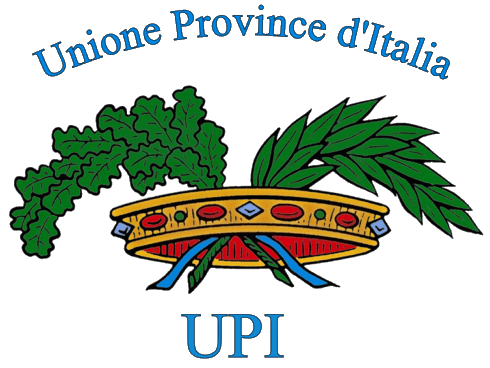 Le riforme costituzionali
Il testo approvato dal Governo
La discussione parlamentare
Le proposte UPI
1
Le riforme costituzionali nell'A.S. n. 1429 d'iniziativa del Governo
Il 31 marzo 2014 il Consiglio dei Ministri ha approvato un disegno di legge di riforma della Costituzione, dall’8 aprile  in prima lettura presso la 
Commissione Affari Costituzionali del Senato. 
Il ddl AS 1429 prevede:
	Riforma del Senato;

	Riforma del Titolo V; 

	Soppressione del CNEL.
2
La riforma del Titolo V
La proposta del Governo AS 1429, al Capo IV “Modifiche al Titolo V della parte seconda della Costituzione” (artt. 24-30), prevede:

Nuovo riparto delle competenze legislative tra Stato e Regioni (art. 117), secondo cui la legislazione statale  esclusiva si arricchisce di alcune nuove materie e funzioni, restando alle Regioni tutte le materie a quella non riservate;
Scompare la legislazione concorrente;
Scompare la previsione costituzionale delle Province quale articolazione territoriale della Repubblica;
Tra le materie di competenza esclusiva dello Stato viene inserito “l’ordinamento degli enti di area vasta” (art. 117, c. 2, lett. p)
3
Gli emendamenti dei relatori
A seguito di un accordo fra le varie forze politiche, i relatori del provvedimento, Sen. Anna Finocchiaro e sen. Roberto Calderoli, hanno depositato in data 20 giugno 20 proposte emendative al testo.
L’emendamento 26.1000 riscrive 
per intero l’art. 117.
La nuova formulazione sottrae il nuovo ente di area vasta alla disciplina statale, consegnando ogni competenza in capo alle Regioni.
4
I testi a confronto
5
Le proposte dell’UPI e dell’ANCI
Le modifiche apportate in Senato dall’emendamento dei relatori portano alla regionalizzazione delle competenze di area vasta oggi esercitate dalle Province, che verranno accentrate negli uffici regionali o esercitate da enti strumentali appositamente istituite. L’area vasta diverrebbe così una zona franca organizzata a discrezione della maggioranza politica regionale di turno.

Questo modello è in contrasto con la legge 56/14 e porterebbe al blocco dell’attuazione della legge nelle Province e nelle Città metropolitane.

L’Upi e l’Anci hanno presentato proposte emendative tese a garantire un modello di area vasta uniforme sul territorio, attraverso la richiesta di una tutela costituzionale che non può essere limitata alle sole Città metropolitane.
6